GLM validation over southern Canada using CLDN and SOLMA:- “Final” Results -
2018 GLM Annual Science Team Meeting 
Huntsville, AL
David Sills, Hong Lin, Brian Greaves, Helen Yang
S&T / MSC, ECCC 
12 Sep 2018
Outline
Canadian Context
Data sources
GLM validation strategy
Limitations
Methods
‘Deep dives’ in four domains
Choice of matching thresholds
Results
DE results relative to CLDN / SOLMA
Case studies by domain
Summary
Acknowledgments
Data Sources
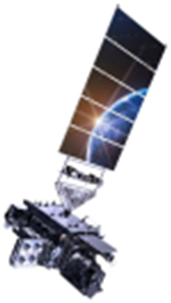 GLM
GOES-16 (2018)

CLDN (NALDN)
84-station network (ECCC/Vaisala)
CG and IC data

SOLMA
14-station array (ECCC)
Toronto area

ECCC Radar
Echo top data
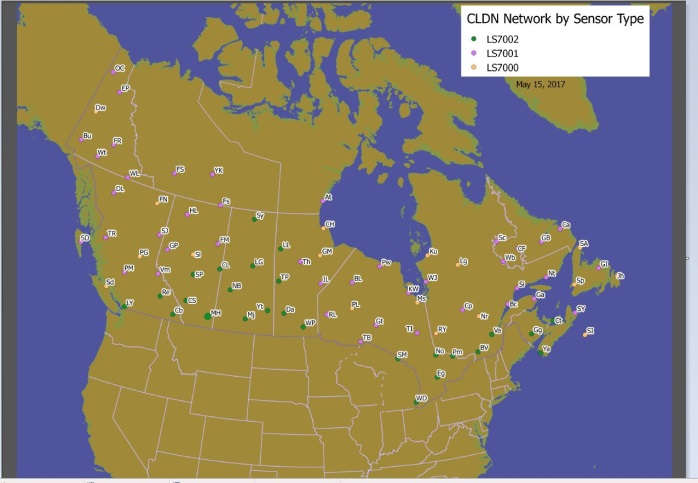 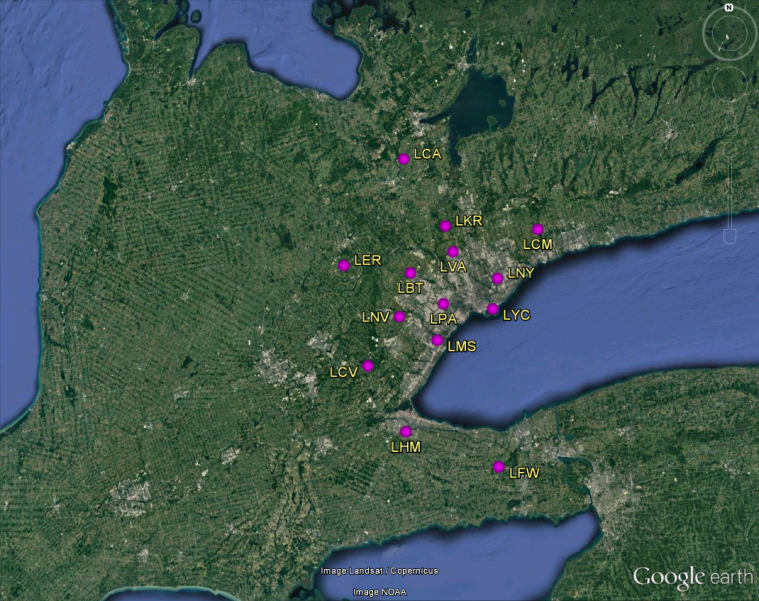 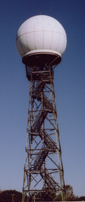 GLM Validation at ECCC
NOAA–ECCC MOU re GLM collaboration:

Leads Steve Goodman / Dave Sills

Task 1: GLM on-orbit validation and product characterization over Canada

Provide SOLMA ‘supersite’ data to cal/val team
ECCC GLM Validation Project to ensure GLM data are reliable, high-quality, need to answer the following questions:
What are the limitations to the use of GLM data in the Canadian context?
How accurate are GLM observations in space and time?
What is the detection efficiency over Canada relative to CLDN and SOLMA?
GLM – Canadian Context
Limitations over Canada:

Resolution – 8 km at nadir but coverage over Canada has ~9-14 km resolution, with most areas near ~10 km resolution
GLM – Canadian Context
Limitations over Canada:

Resolution – 8 km at nadir but coverage over Canada has ~9-14 km resolution, with most areas near ~10 km resolution

Parallax issues 

Storm view increasingly side versus top as latitude increases, seen as low top
Geo-location uses cloud top height model
GLM
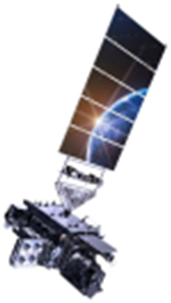 GLM Subpoint
Surface of Earth
Assuming 45⁰N latitude…
GLM
12 km cloud top
To GLM satellite
Model location offset  for 12 km
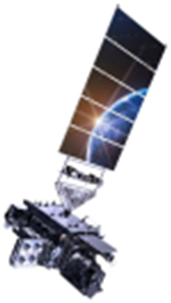 GLM Subpoint
Surface of Earth
Assuming 45⁰N latitude…
GLM
15 km cloud top
To GLM satellite
Model location offset  for 12 km
Shifted north
~3 km
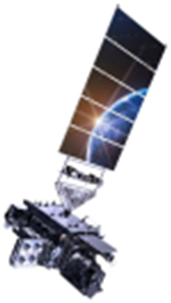 GLM Subpoint
Surface of Earth
Assuming 45⁰N latitude…
GLM
10 km cloud top
To GLM satellite
Model location offset  for 12 km
Shifted south ~2 km
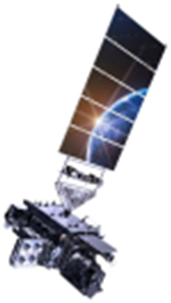 GLM Subpoint
Surface of Earth
Assuming 45⁰N latitude…
GLM
To GLM satellite
Model location offset  for 12 km
6 km cloud side
Shifted south ~6 km
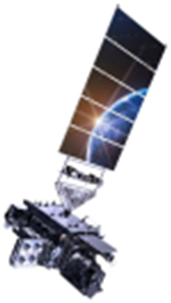 GLM Subpoint
Surface of Earth
Assuming 45⁰N latitude…
To GLM satellite
Model location offset  for 12 km
6 km cloud side
Shifted south ~6 km
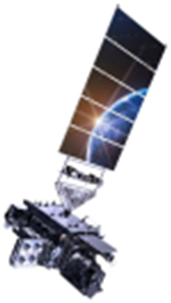 Great Lakes lake-effect snow (with lightning) has very low cloud tops (4-6 km)
GLM Validation Plan – ‘Deep Dives’
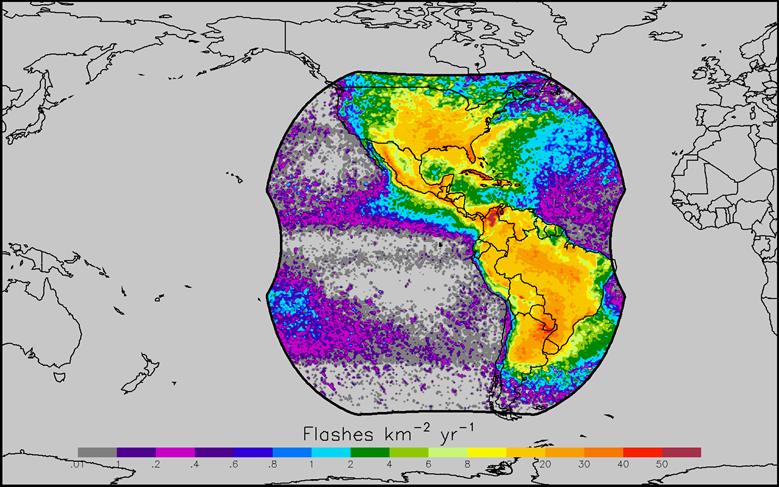 Courtesy NOAA
Spirit River, AB55.7N, 119.2W
Woodlands, MB50.2N, 97.8W
Holyrood, NL
47.3N, 53.2W
Toronto, ON43.7N, 79.6W
(SOLMA)
1 SOLMA + CLDN site with radar coverage – Toronto
3 CLDN-only sites with radar coverage – W, central, E
Methods – Matching Thresholds
Relative Detection Efficiencies 
Using CLDN and GLM flashes over active 6-hr periods
Increased time and distance thresholds until no significant change in matches
Result:  0.5 s and 20 km radius
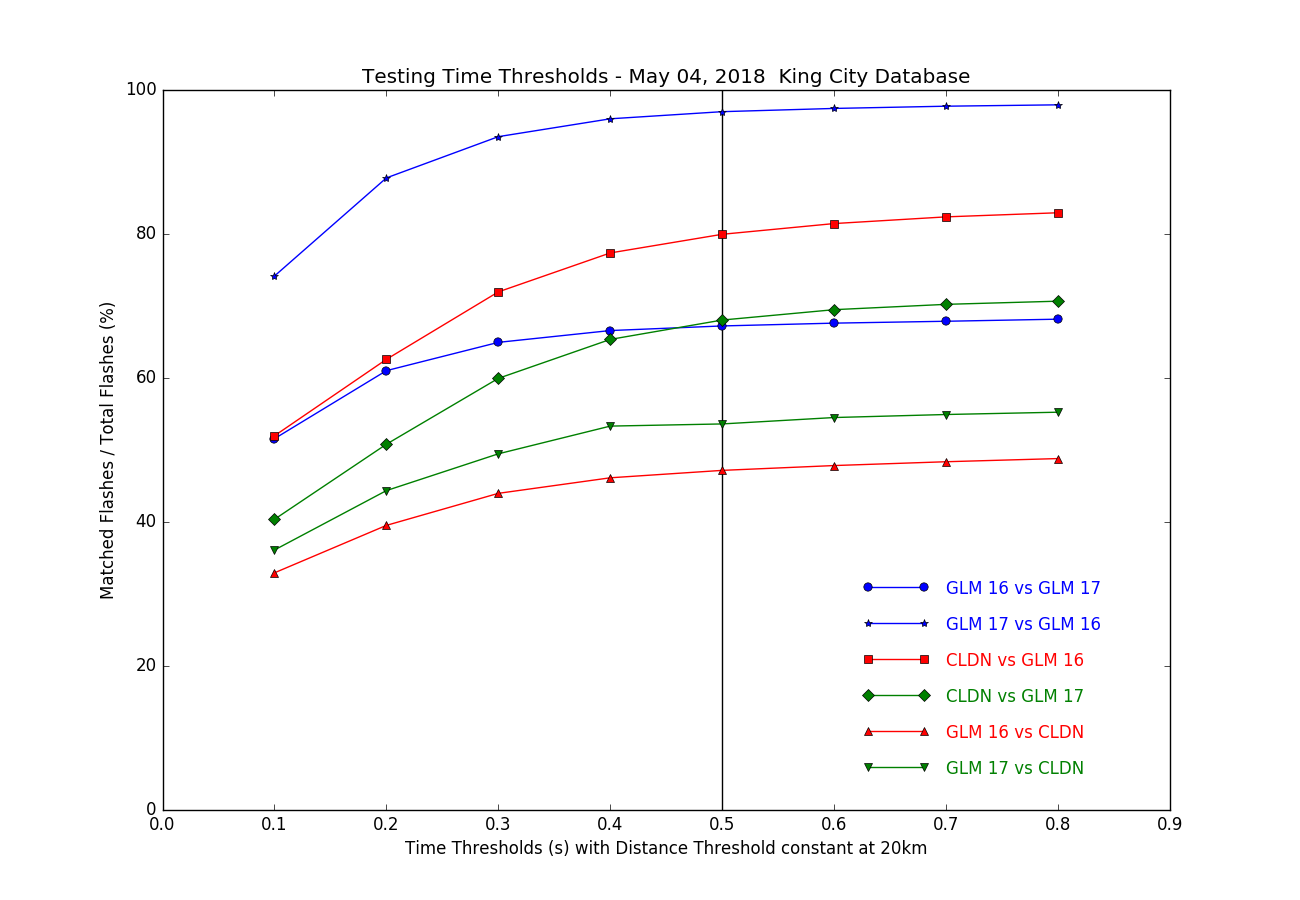 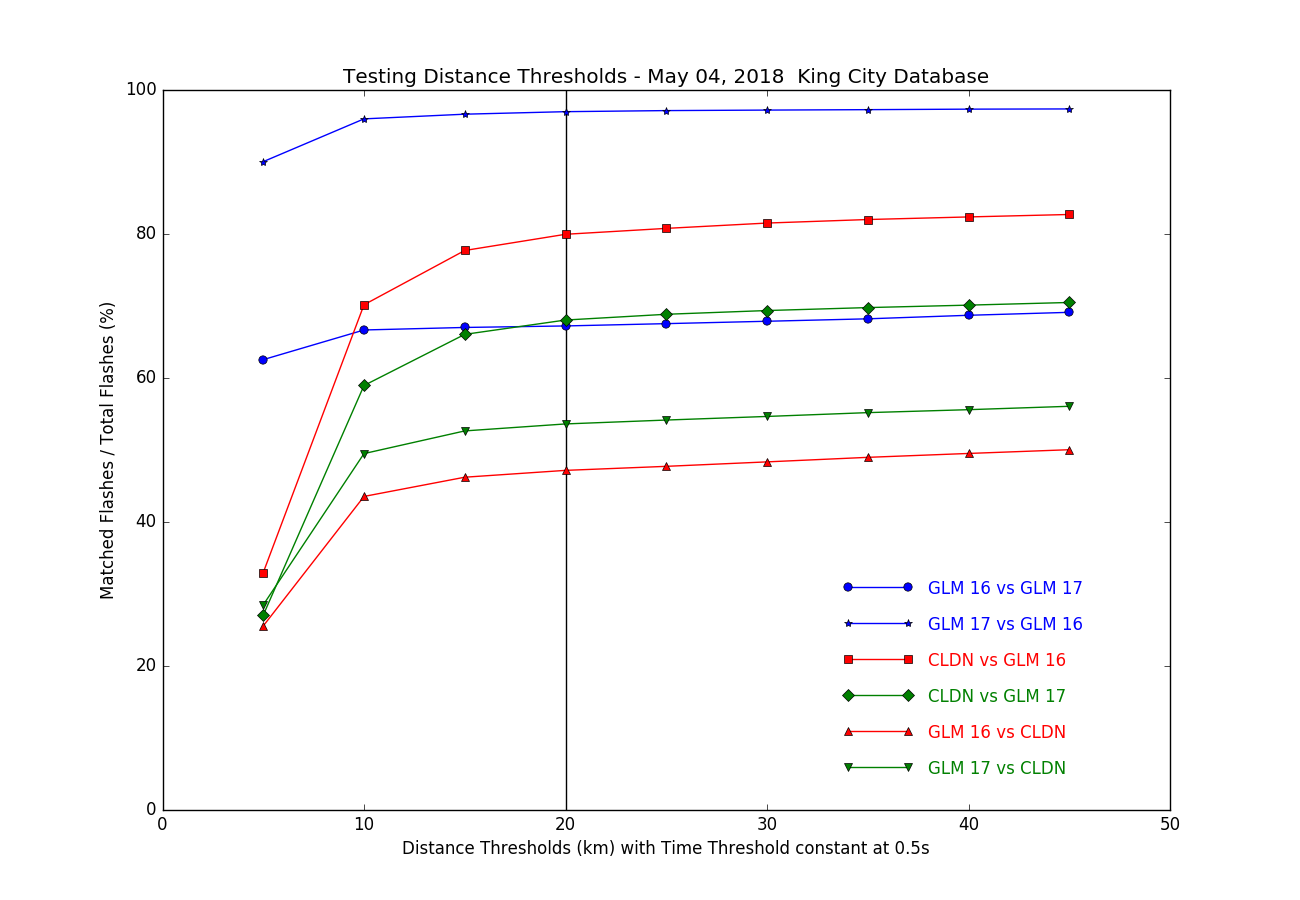 0.5 s
20 km
4 May 2018
4 May 2018
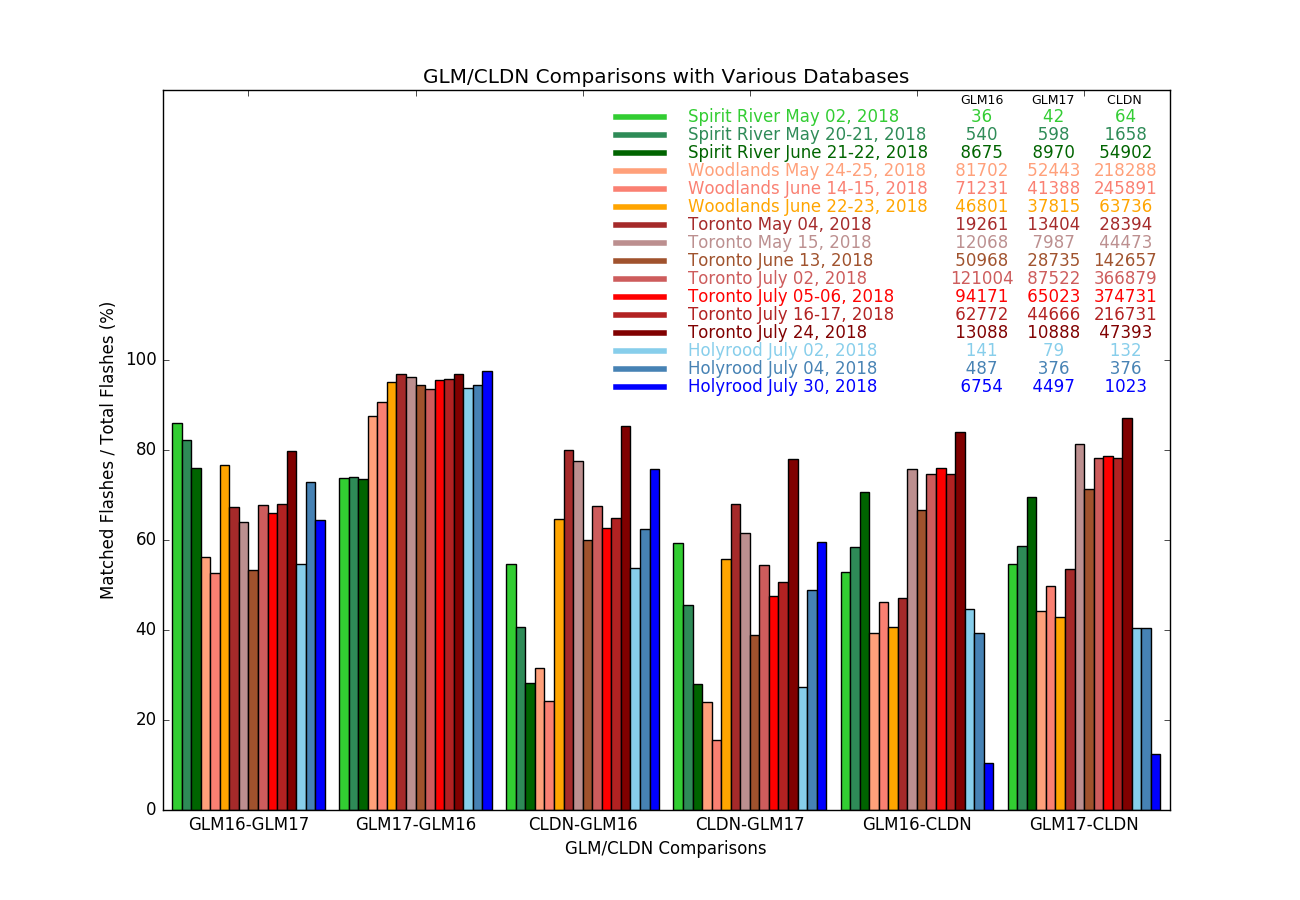 West
Central
16 Cases Total
South
East
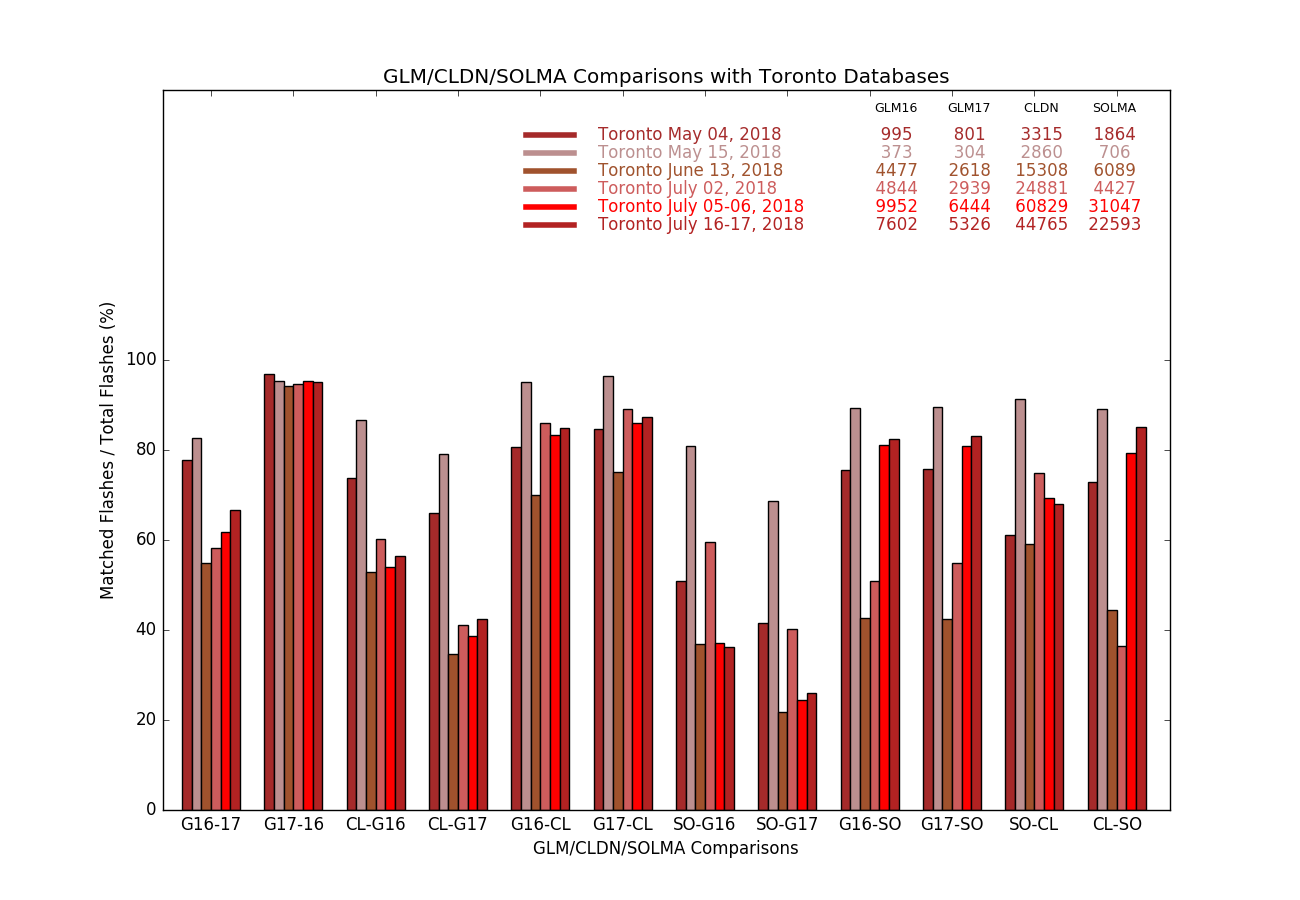 CLDN > SOLMA > GLM-16
CLDN /GLM-16
SOLMA / GLM-16
SOLMA /CLDN
WEST – 20 May 2018 @ Holyrood, NL
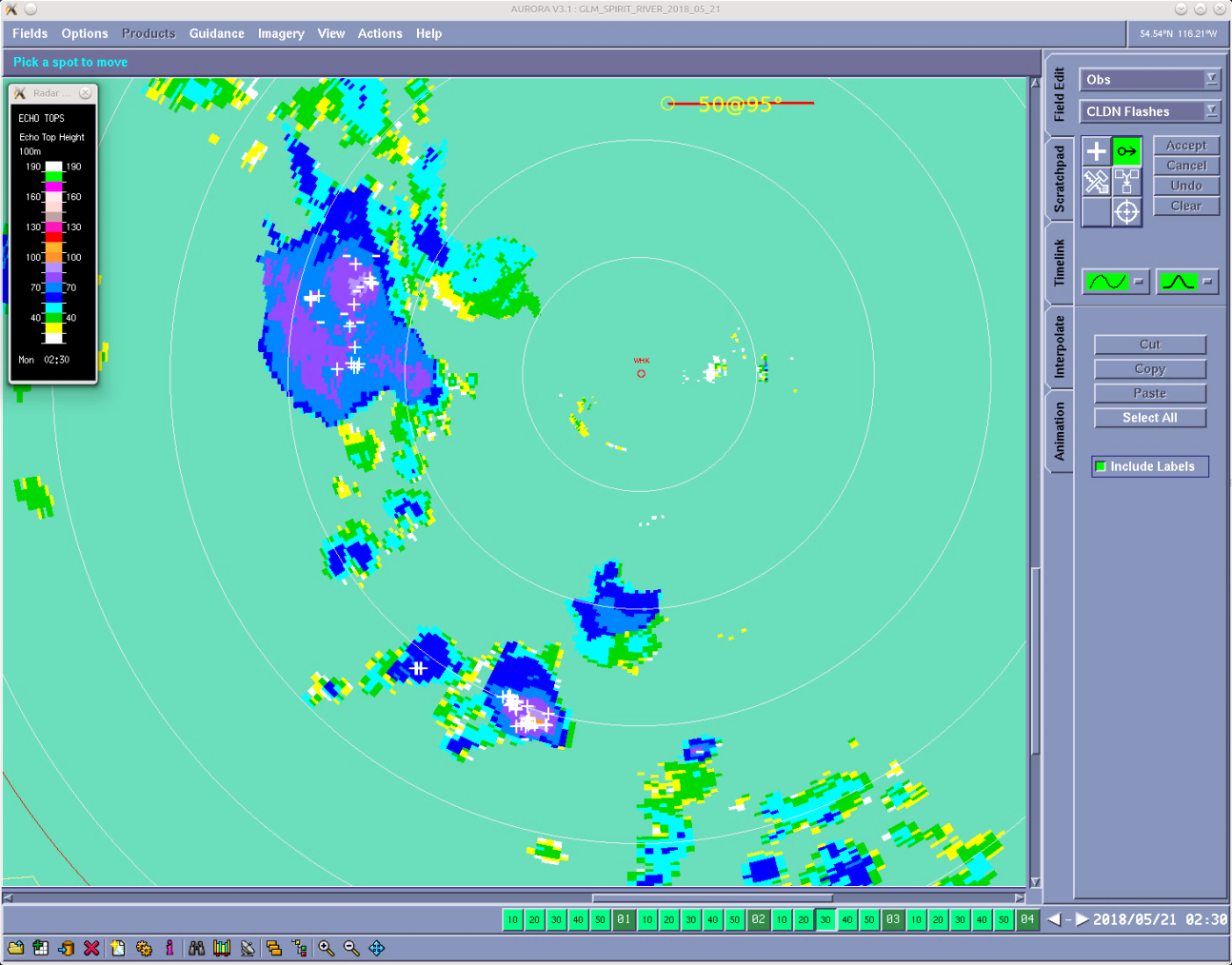 50 km
Evening
20:30 LT0230 UTC
10-min period
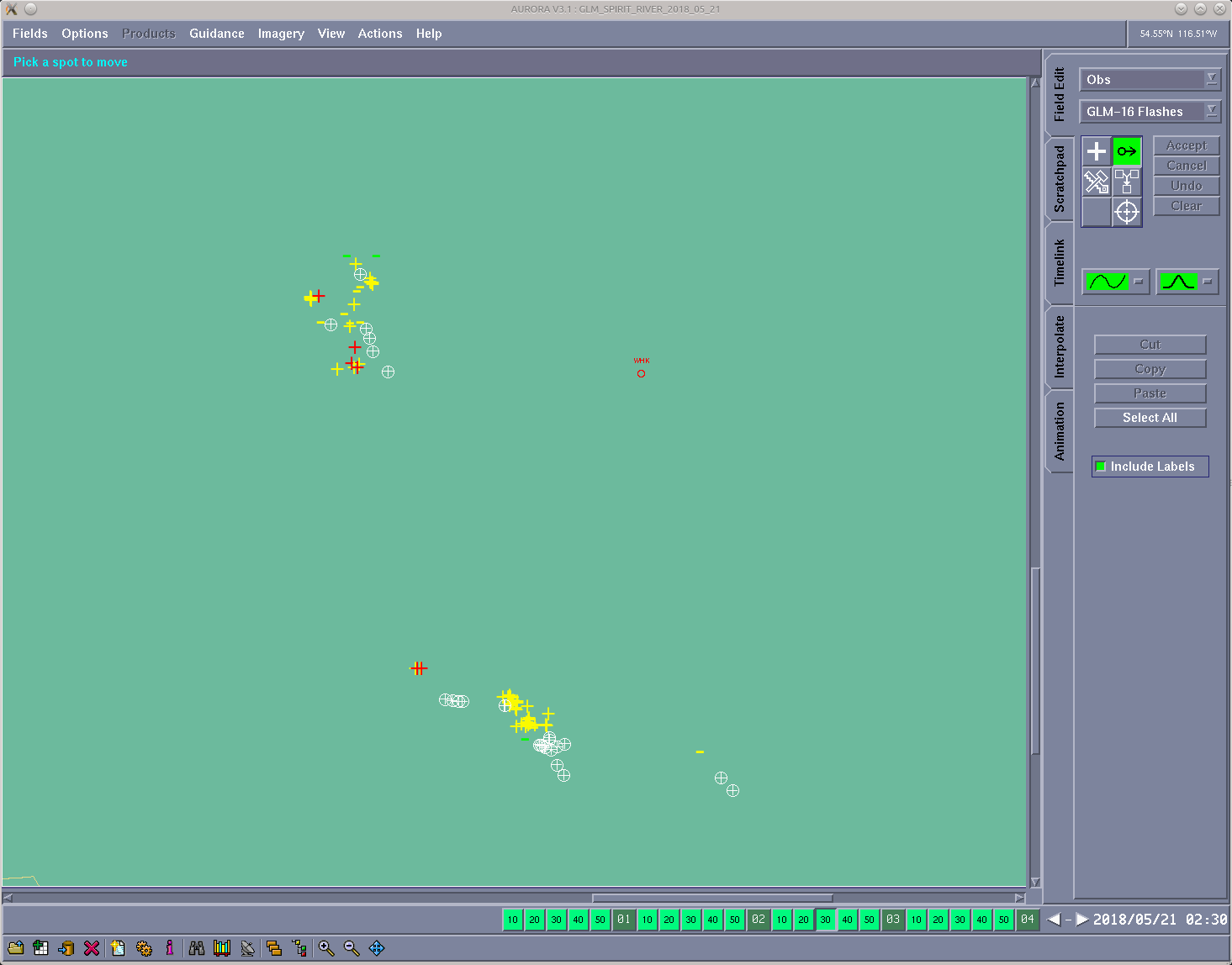 Weak storms

Low echo tops 6-8 km

GLM displacement ~10 km towards subpoint (to SE)
GLM >> CLDN
CENTRAL – 14 June 2018 @ Woodlands, MB
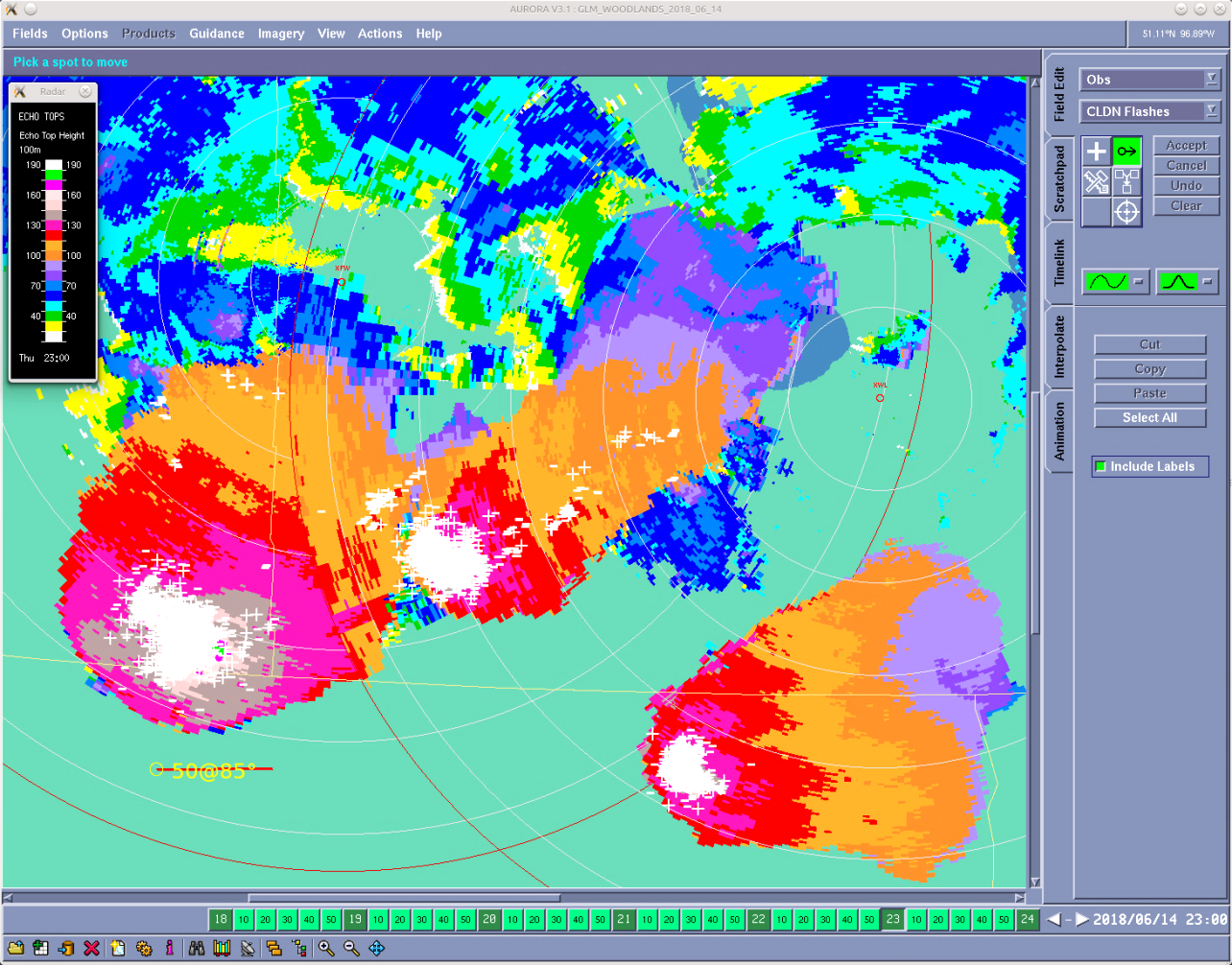 Evening 17:00 LT2300 UTC
10-min period
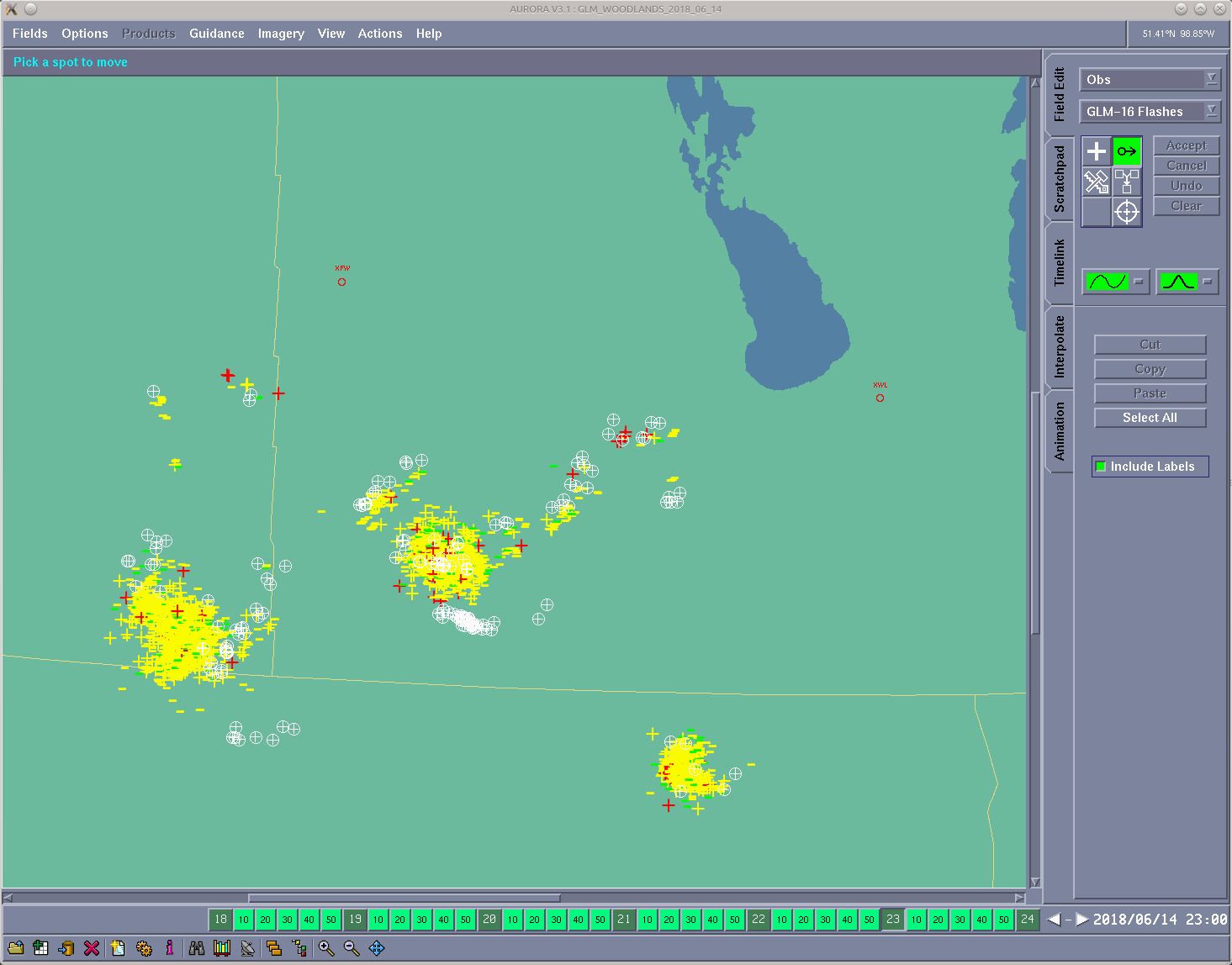 50 km
Supercells with baseball hail

High echo tops 12-19 km

GLM displacement ~6 km away from subpoint (to NW)
No GLM!
‘optical extension’?
SOUTH – 16 Jul 2018 @ Toronto, ON
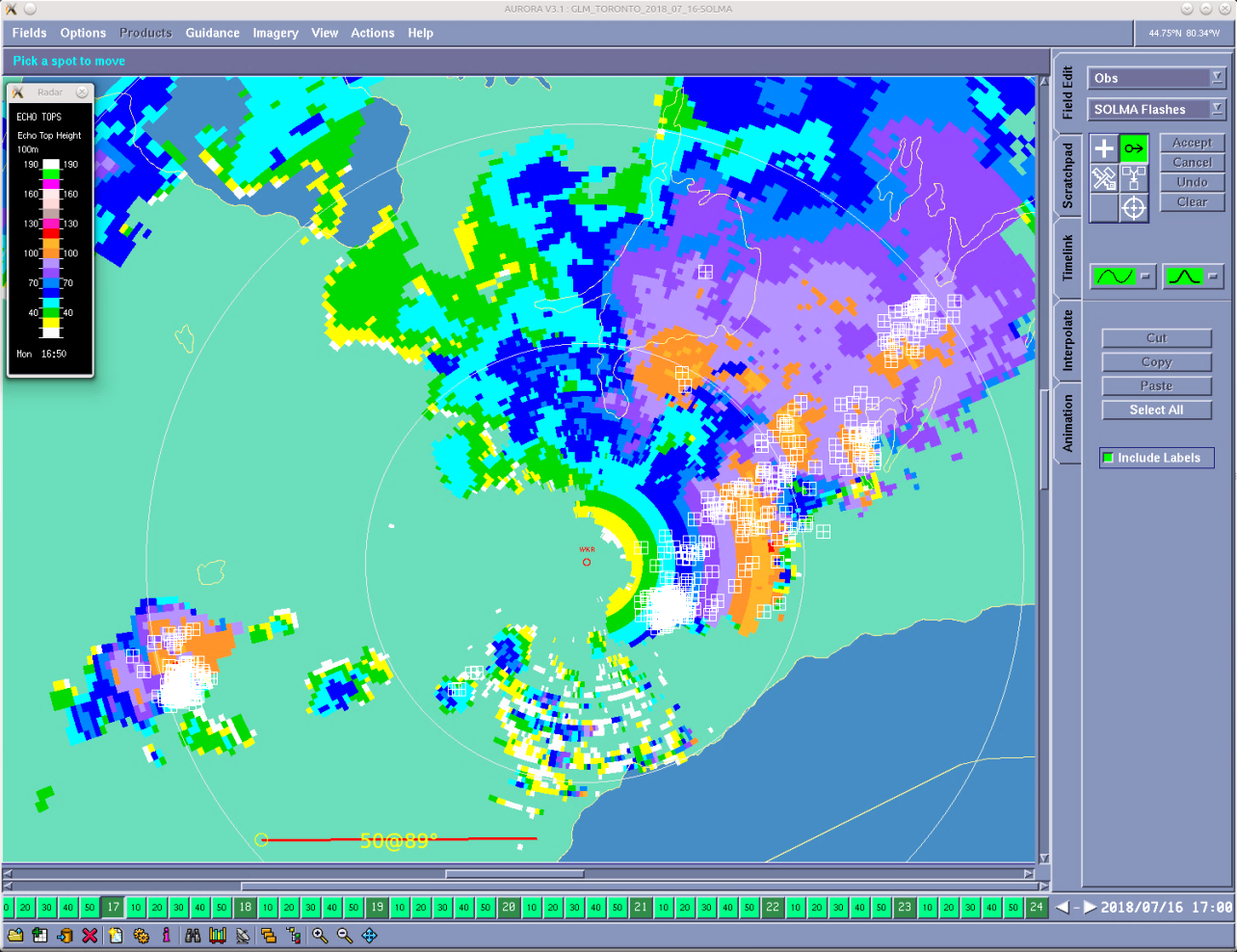 Daytime 13:00 LT1700 UTC
10-min period
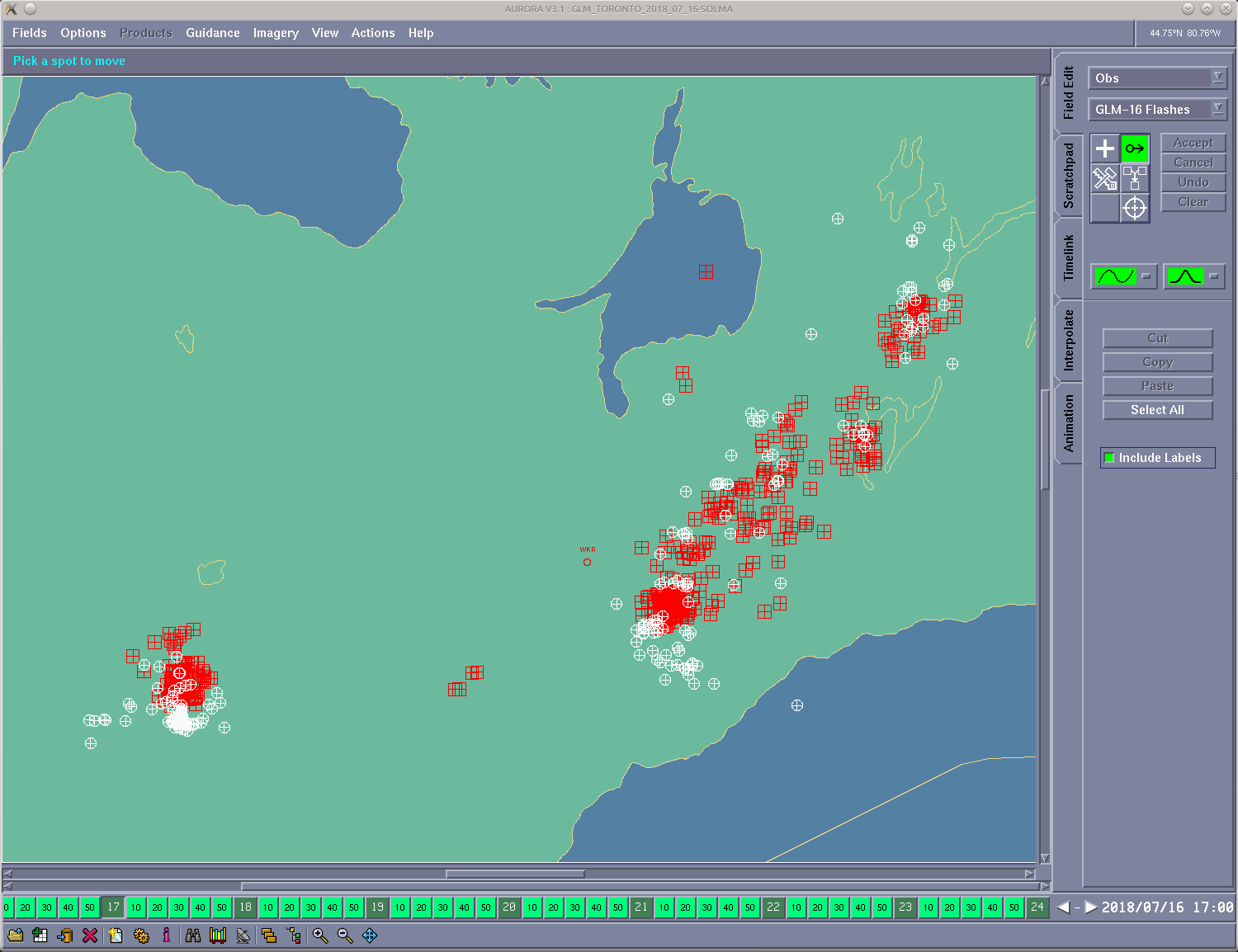 50 km
Weak storms

Echo tops 8-12 km

GLM displacement ~1 km toward subpoint (to S)
GLM >> CLDN
SOUTH – 16 Jul 2018 @ Toronto, ON
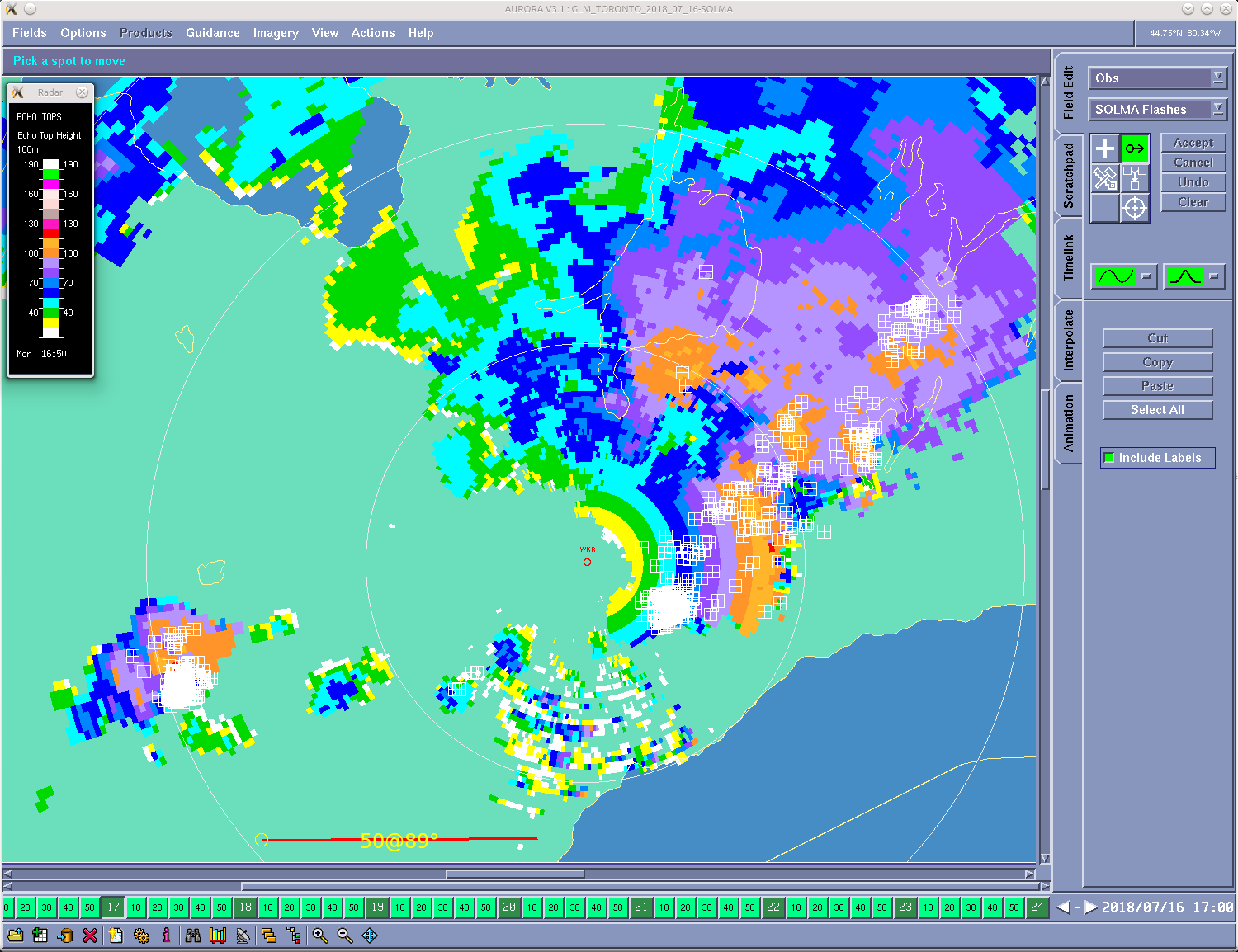 Daytime 13:00 LT1700 UTC
10-min period
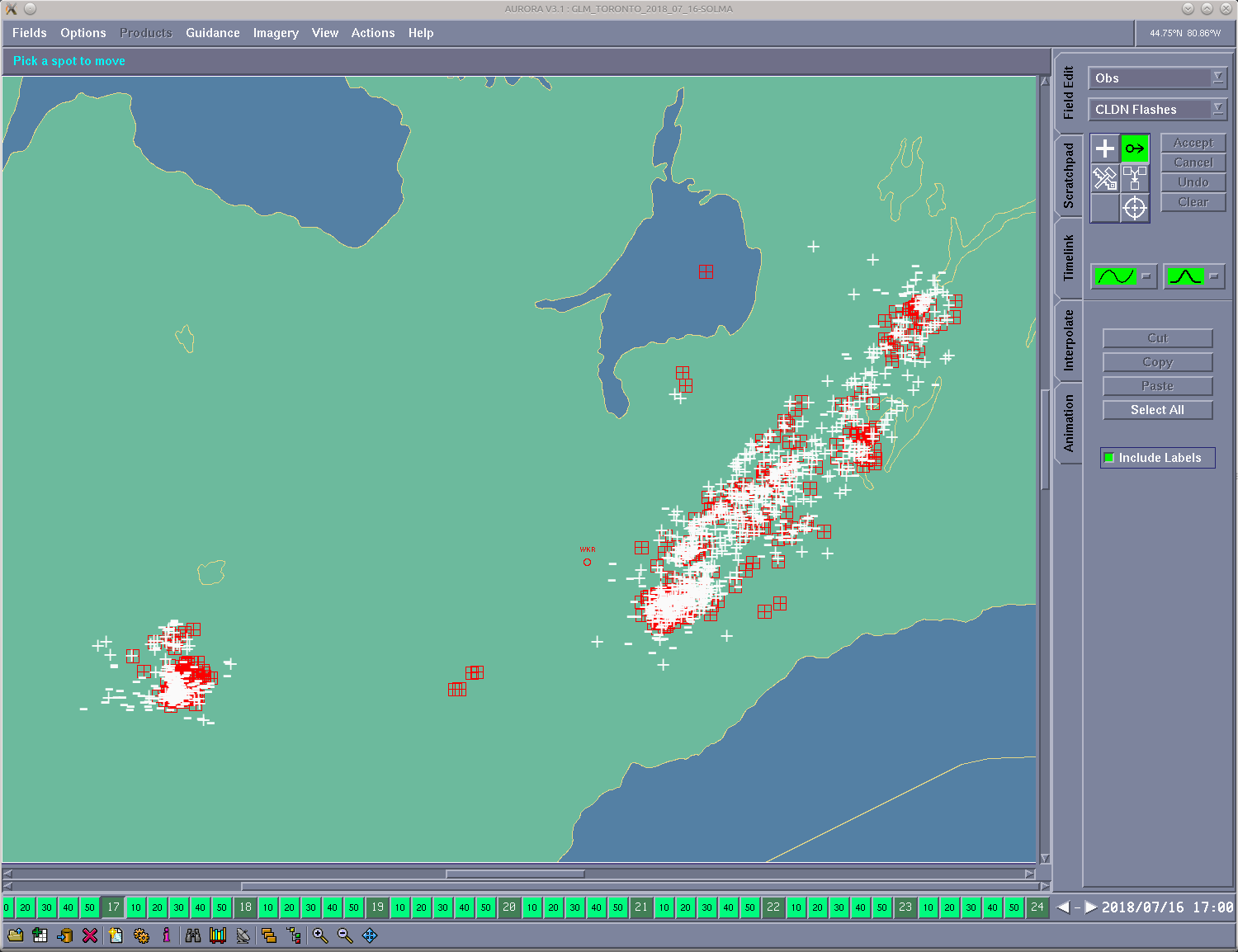 50 km
Weak storms

Echo tops 8-12 km

GLM displacement ~1 km toward subpoint (to S)
GLM >> CLDN
EAST – 30 Jul 2018 @ Holyrood, NL
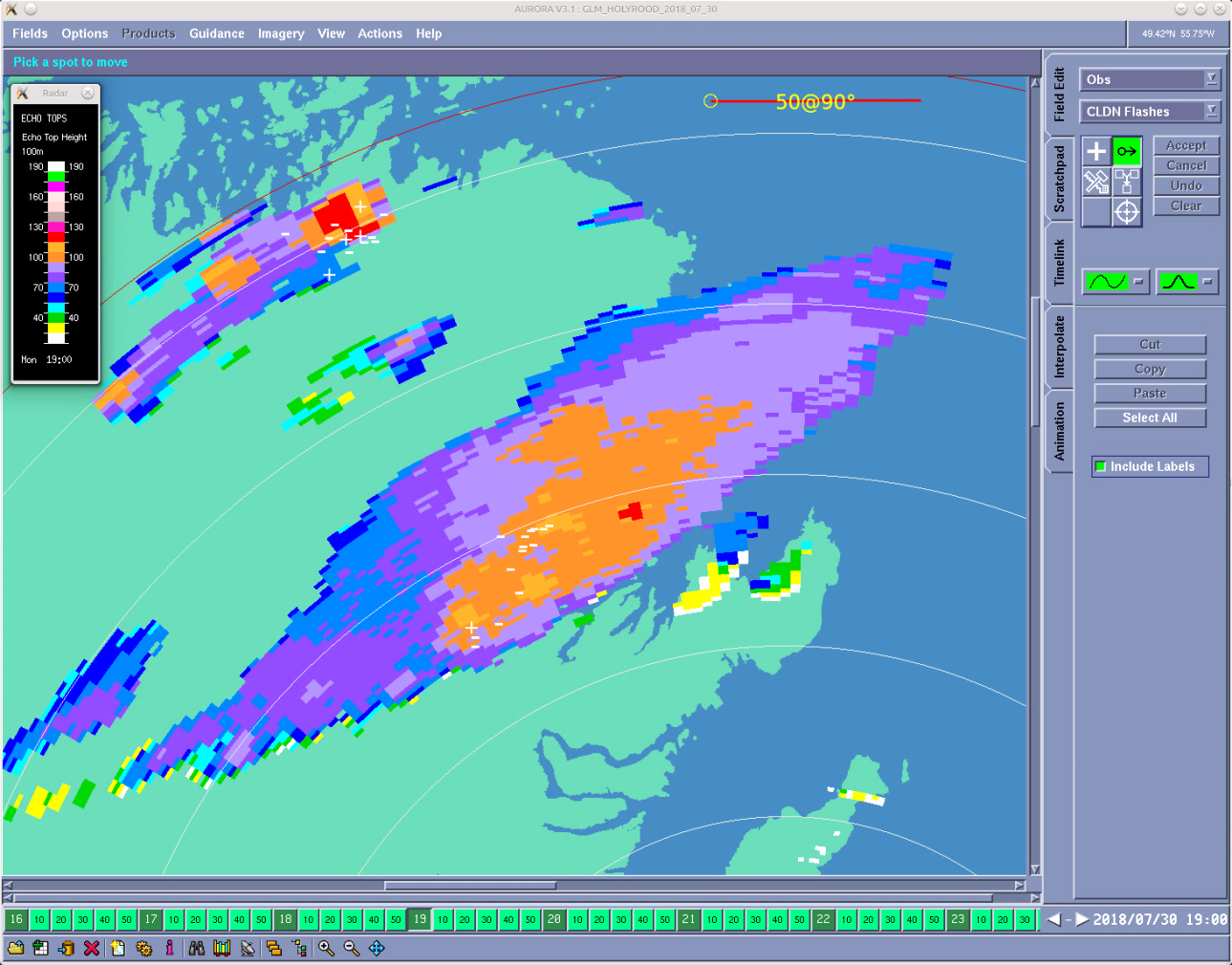 50 km
Daytime 15:30 LT1900 UTC
10-min period
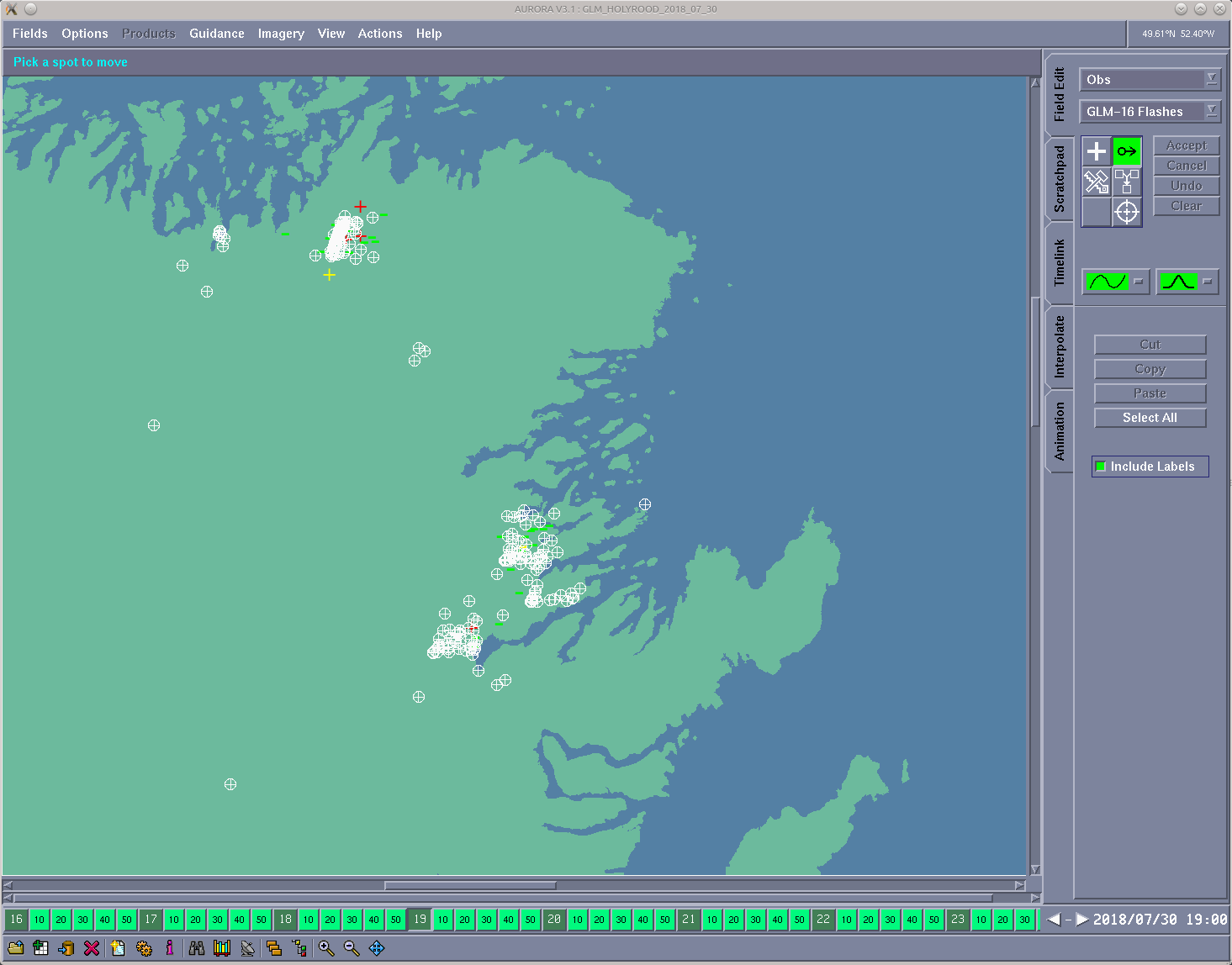 Weak storms

Echo tops 10-12 km

GLM displacement ~5 km toward subpoint (to SW)
GLM >> CLDN
SOUTH - Single Visible CG Flash
6 Sep 2018 N of Toronto
Nighttime (~10 PM local)
Northern edge of LMA
Low echo top ~9 km
SOLMA: one 0.7s flash
CLDN: six single-stroke flashes (-CG, 5 IC)
GLM: one 0.7s flash, 49 groups, 182 events
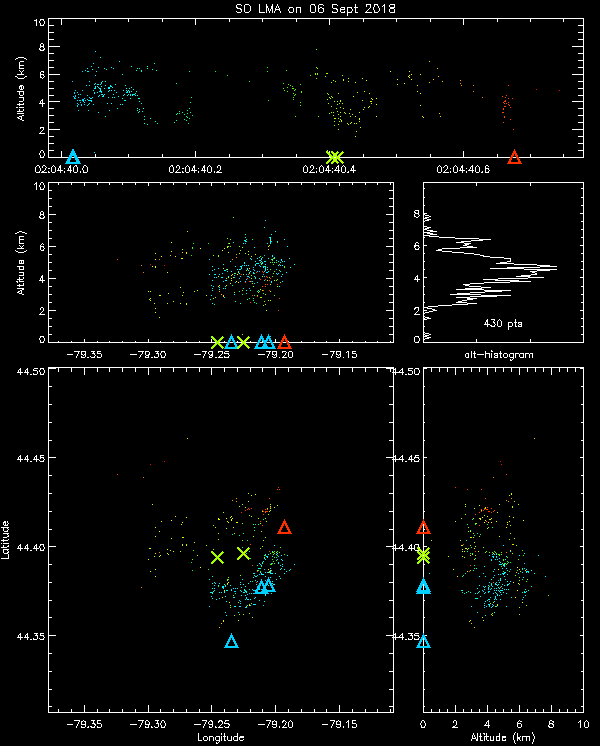 Time
Vertical
Plan View
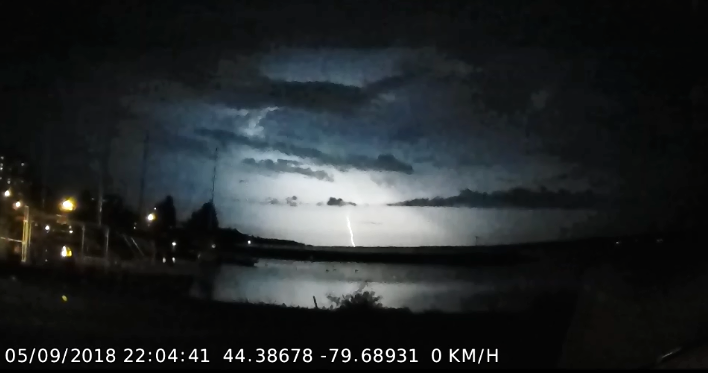 Visual CG
Vertical
Single Flash – SOLMA
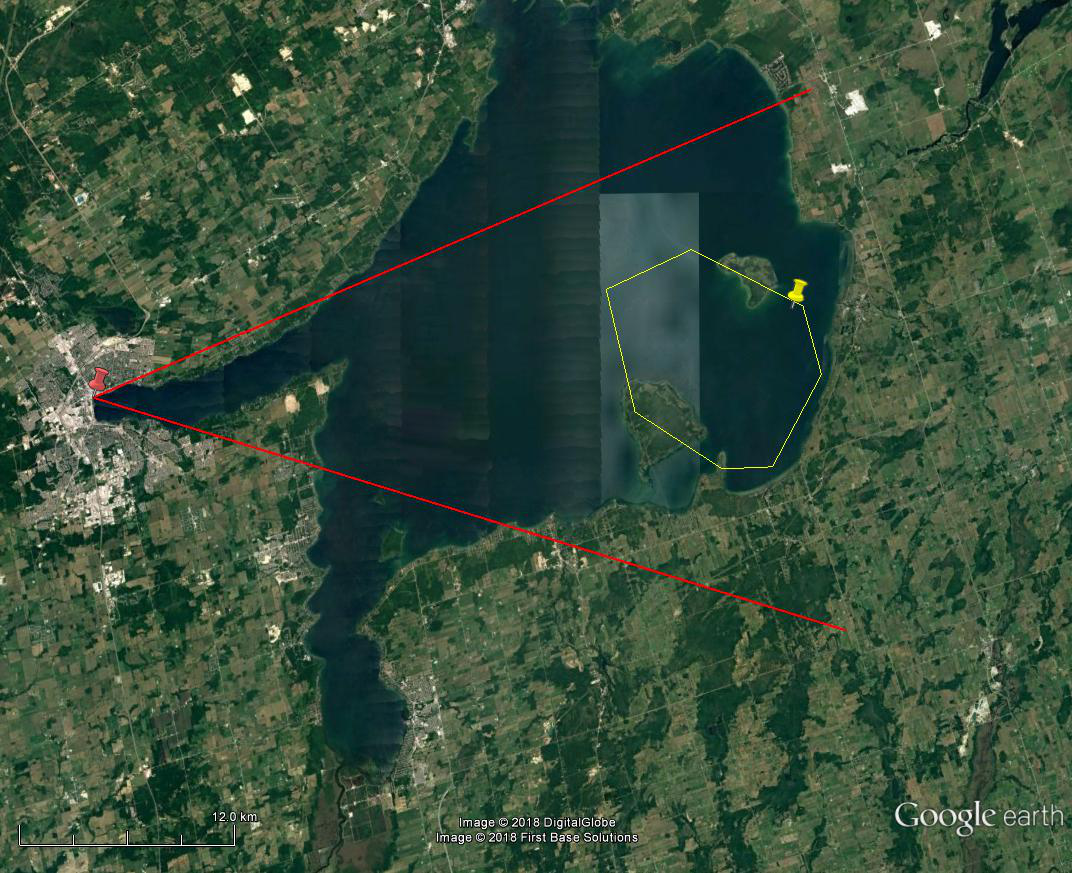 SOLMA CG
Dashcam
SOLMA sources
12 km
Single Flash – CLDN
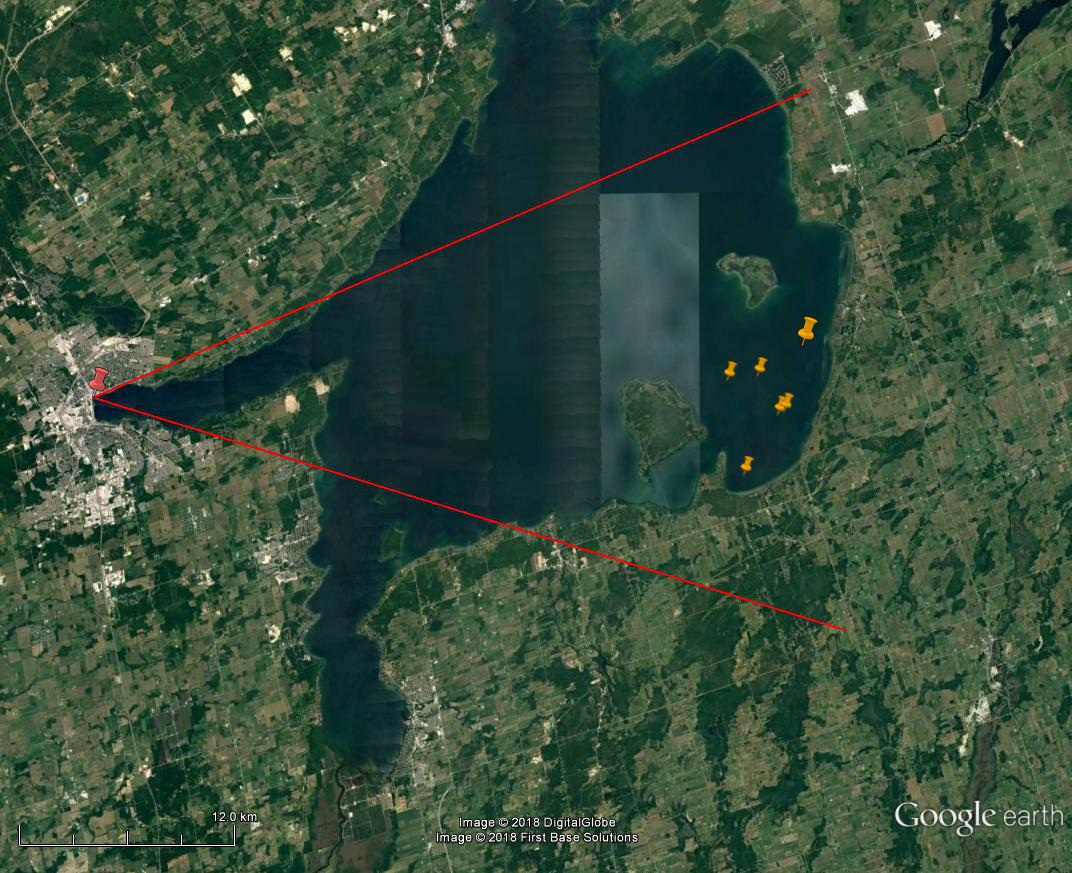 CLDN -CG
Dashcam
CLDN ICs
12 km
Single Flash – GLM
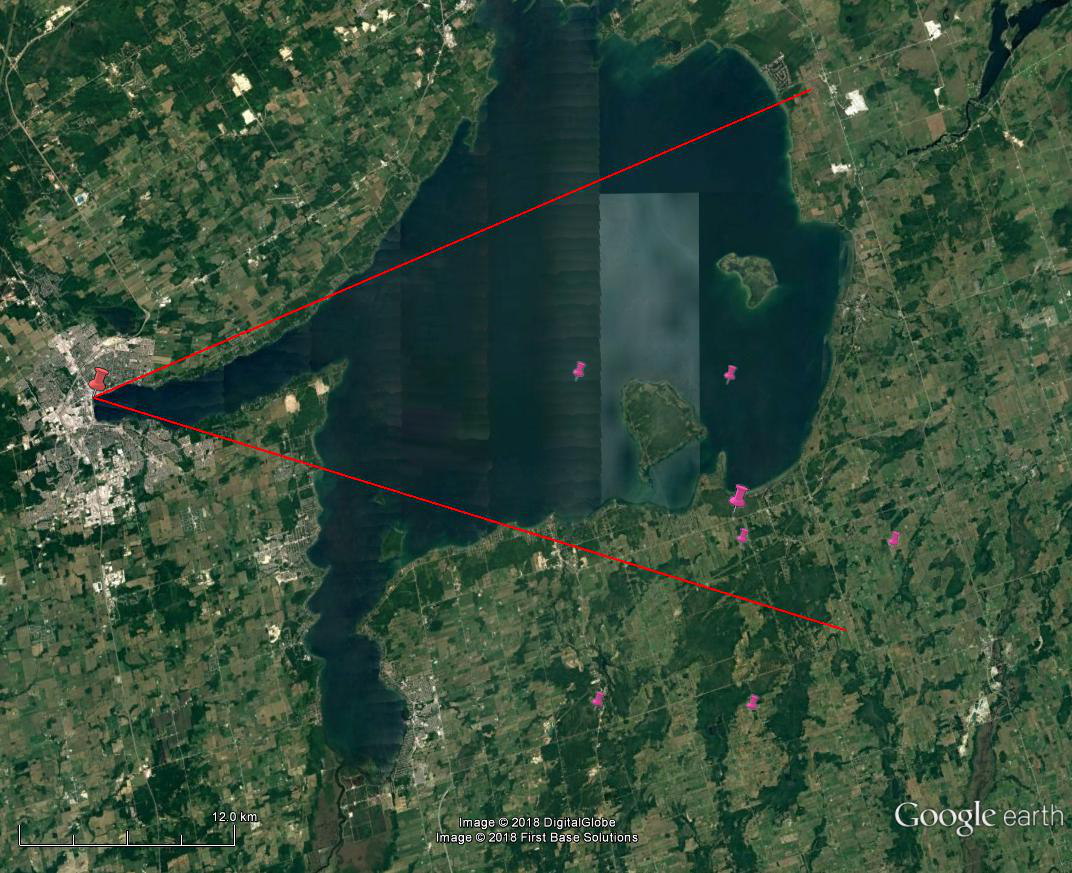 Dashcam
GLM events
GLM flash
12 km
Single Flash Comparison
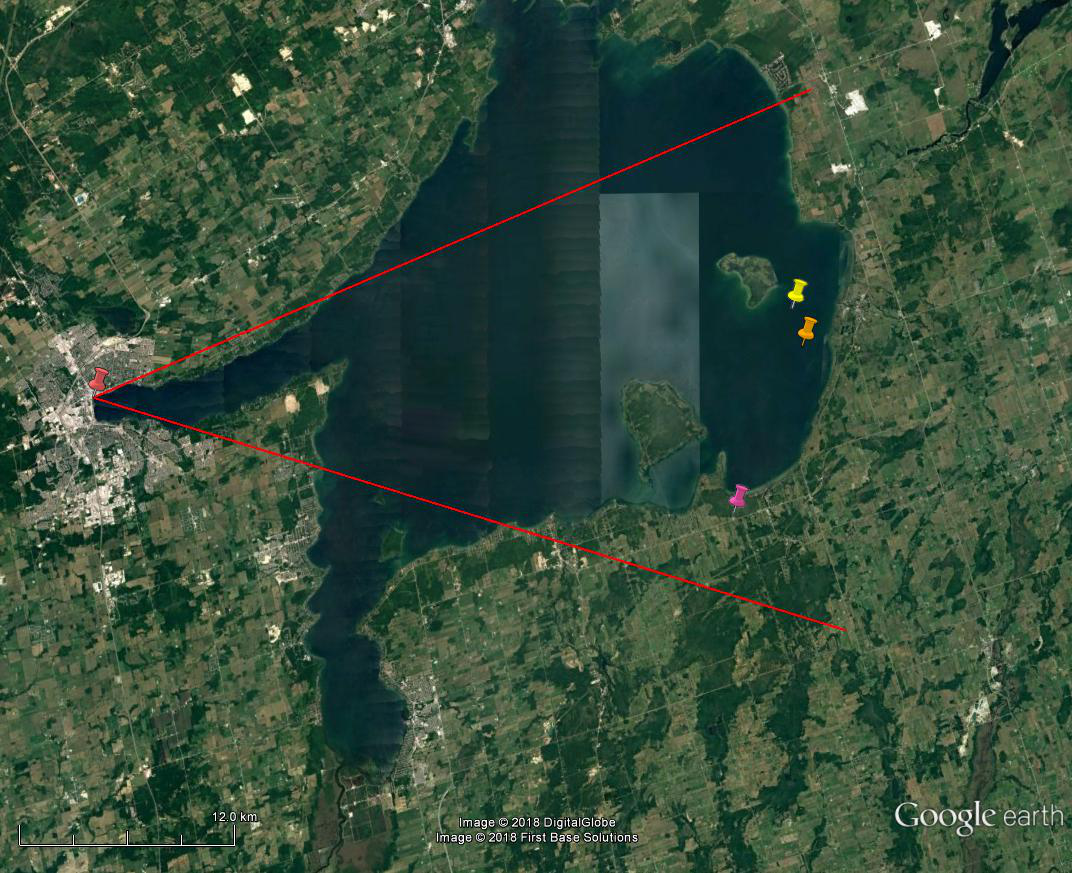 SOLMA CG
Dashcam
CLDN -CG
GLM flash
GLM ~11 km to SSW
(part parallax / part side of cloud)
12 km
Summary
ECCC validation plan focused on ‘deep dives’ in four domains across Canada
Results:
GLM DE relative to CLDN varies with location but generally ~70% on average
GLM DE relative to SOLMA lower, ~50% on average (need to investigate further…)
Overly simple cloud height model results in displacements – improvement in works
Side of cloud displacements / ‘optical extension’ / excessive CLDN IC flash artifacts are concerns
Future work:
Compare GOES-17 GLM data
Acknowledgments
GLM:  Emma Hung, Aiming Wu, Ron Goodson, Arne Alfheim

SOLMA: Paul Krehbiel, Bill Rison, Dan Rodeheffer, Ron Thomas, Reno Sit, Michael Harwood, Karen Haynes, Rob Reed, Larry Dusolt, Emma Hung, Paul Joe, Diane Johnston, John MacPhee

CLDN: Lyn Mainwaring, Ted Gresiuk
Thanks! David.Sills@canada.ca
Summary
ECCC validation plan focused on ‘deep dives’ in four domains across Canada
Results:
GLM DE relative to CLDN varies with location but generally ~70% on average
GLM DE relative to SOLMA lower, ~50% on average (need to investigate further…)
Overly simple cloud height model results in displacements – improvement in works
Side of cloud displacements / ‘optical extension’ / excessive CLDN IC flash artifacts are concerns
Future work:
Compare GOES-17 GLM data